PELAYANAN PRIMA
DALAM PELAYANAN PUBLIK
INTRODUCTION
Pelayanan prima terjemahan dari istilah “excellent service” yang secara harfiah berarti pelayanan yang sangat baik dan/ atau pelayanan yang terbaik.
Pelayanan prima adalah suatu bentuk kegiatan pelayanan yang dilaksanakan oleh penyelenggara pelayanan publik sebagai upaya pemenuhan kebutuhan penerima pelayanan maupun pelaksanaan ketentuan peraturan perundang-undangan.
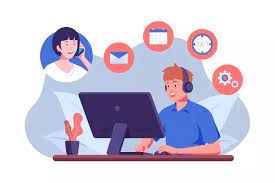 Dasar Hukum:
Keputusan Menteri Pendayagunaan Aparatur Negara No. 63 tahun 2003
Undang-undang Kepegawaian Nomor 43 tahun 1999
Keputusan Menpan No. 81 Tahun 1993
Pelayanan Prima Dalam Konteks
Pelayanan Publik
Prinsip-Prinsip Pelayanan Prima
Perlu diketahui bahwa kemajuan yang dicapai oleh suatu negara tercermin dari standar pelayanan yang diberikan pemerintah kepada rakyatnya. Dengan adanya perbaikan pelayanan sektor publik merupakan kebutuhan yang mendesak sebagai kunci keberhasilan reformasi administrasi negara.
Mengapa pelayanan prima penting dalam Manajemen Pelayanan Publik?
Dengan memberikan pelayanan prima  kepada masyarakat, diharapkan akan timbul loyalitas atau kepatuhan dari mereka sehingga organisasi atau instansi yang bersangkutan mampu menarik manfaat untuk menyelesaikan misinya.
Meningkatkan Kualitas Pelayanan Publik
Peran budaya organisasi dalam menciptakan pelayanan prima:
Tujuan penerapan budaya organisasi adalah agar seluruh individu dalam perusahaan atau organisasi mematuhi dan berpedoman pada sistem nilai keyakinan dan norma-norma yang berlaku dalam perusahaan atau organisasi tersebut. Dengan demikian budaya organisasi baik secara langsung maupun tidak langsung akan berpengaruh terhadap kinerja seorang karyawan.
Peranan budaya organisasi sangat berpengaruh terhadap kinerja seorang karyawan sebab setiap kegiatan organisasi harus dapat diukur dan dinyatakan keterkaitannya dengan pencapaian arah organisasi di
masa yang akan datang yang dinyatakan dalam visi dan misi organisasi. Berhasil tidaknya pelaksanaan seluruh kegiatan organisasi akan dipengaruhi oleh kinerja para karyawan itu sendiri.
Budaya organisasi berperan sebagai perekat sosial yang mendekatkan antar anggota organisasi karena adanya pemahaman yang sama (shared meanings) tentang bagaimana anggota organisasi harus berperilaku.
Pelatihan Dan Pengembangan 
Pegawai Dalam Memberikan Pelayanan Prima
Pelatihan
Merupakan Produk untuk mengajajarkan karyawan baru atau sekarang, keterampilan  dasar yang di butuhkan untuk melakukan pekerjaan  (Desssler 2017).
Untuk memungkinkan para pembelajar mendapatkan  pengetahuan dan keterampilan yang dibutuhkan untuk pekerjaan saat ini. Pelatihan merupakan upaya peningkatan kemampuan jangka pendek.
Pengembangan
Melibatkan pembelajaran yang melampaui lingkup pekerjaan saat ini atau lebih berorientasi  pada peningkatan produktifitas kerja para  pekerja dimasa depan. Pengembangan  merupakan upaya peningkatan kemampuan jangka panjang.
Suatu pelatihan bisa bersifat pengembangan karena mempersiapkan pegawai untuk memikul tanggung jawab yang lebih besar di kemudian hari.
Berdasarkan Keputusan Menteri Pendayagunaan Aparatur Negara Nomor 63/Kep/M.PAN/7/2003 tentang Pedoman Umum Penyelenggaraaan Pelayanan Publik yang meliputi Kesederhanaan, Kejelasan, Kepastian Waktu, Akurasi, Keamanan, Tanggung Jawab, Kelengkapan Sarana dan Prasarana, Kemudahan Akses, Kedisiplinan, Kesopanan dan Keramahan serta Kenyamanan.
Sebagai upaya untuk meningkatan kualitas pelayanan lembaga publik kepada masyarakat, maka Pelatihan ini bertujuan untuk meningkatkan pengetahuan, keterampilan, dan sikap pegawai mengenai pengertian, tujuan dan manfaat pelayanan prima, prinsip-prinsip pelayanan prima, standar mutu pelayanan prima, serta jenis dan karakteristik pelanggan, sehingga terbentuk opini publik yang postitif.
Faktor pendukung dalam penyelenggaraan pelayanan public
Profesionalisme sumber daya aparatur
Kelembagaan pemerintah yang tepat
Aturan (sistem) yang jelas
Pengawasan dan akuntabilitas melalui sistem reward dan punishment,
Lingkungan pemerintahan yang sehat.
THANK YOU